THEME 5. PSYCHOLOGICAL MEANS OF RECOVERY
It has long been known that psychological attitude is very important in sports. Athletes who have "moral fortitude" act more successfully. It is now widely recognized that athletes and coaches should study a wide range of psychological issues that can play a crucial role in training and competitions
Athletes and coaches are greatly assisted by sports psychologists. They can help to deal with stress during competitions, cause a state of readiness necessary for optimal performance, eliminate problems during team trips and performances at competitions. Psychological training should be an integral part of the training process
Sports have a powerful impact on the development and improvement of the body, at the same time, sports imposes high demands on the body, creating stressful situations
The competition is won by an athlete with a stable mental level, able to mobilize to achieve optimal results
In difficult conditions of sports struggle all the psychophysical qualities of an athlete manifest themselves which characterizes him as a person. This dictates the need for psychotherapy, psychoprophylaxis, and psychohygiene with athletes
Various influences on the body through the mental sphere taking into account therapy, prevention, hygiene, are informative in character; signals carrying information are generated by the psyche directly or in directly. This differs these influences from other means, for example, pharmacological. 
Therefore, psychological means of recovery of working capacity after training and competitive loads have become widespread in recent years
With the help of psychological influences it is possible to
reduce the level of neuropsychic tension
eliminate the state of mental depression
faster restore the spent nervous energy
 form a clear attitude to the effective implementation of training and competitive programs
bring the tension of the functional systems involved in the work to the limits of the individual norm and thereby have a significant impact on the acceleration of recovery processes in other organs and systems of the body
Psychological means of recovery are used to accelerate recovery after nervous and mental fatigue
When performing training loads close to the limit the main factors of neuromuscular tension are accumulating physical and mental fatigue and the need to overcome it, the monotony of training sessions and in the conditions of training camps the monotony of the environment, limited social circle, isolation from family, friends, work
It is especially necessary to take into account the negative psychogenic factors such as the negative reaction of the audience, the fear of losing and  getting injured, the psychological pressure of rivals in order to eliminate them in a timely manner
These factors may be worsened by injuries, illnesses and other unforeseen events
Classification of psychological means of recovery of working capacity
Psychoregulatory means
Autogenic training
Psychoregulatory training
Muscle relaxation
Suggestion in the waking state
Inspired sleep-rest
Hypnotic suggestion
Psychohygienic means
Classification of psychological means of recovery of working capacity
Psychological microclimate in the team
Relationship with coach and partners
Good relationships in the family, with friends, with other people
Positive emotional saturation of training
Interesting and positive leisure
Comfortable conditions for training and recreation
Adequate material security
Of great importance is the creation of a positive psychological climate in the team
This is 
-  the rational management of athletes' free time
the creation of comfortable living and training conditions during their stay at the training camp, especially in the conditions of competitions on the road
the use of distractions
the creation of a respectful, friendly atmosphere in the team
The method of voluntary muscle relaxation
The method of voluntary muscle relaxation based on sequential relaxation of the largest muscle groups can be used to accelerate the recovery processes after intense physical and mental exertion
The method of voluntary muscle relaxation is based on a two-way connection between the movement control organ (the brain) and the executive organ – muscles
Because of this intense muscle activity has an exciting effect on the brain activating its functioning
The method of voluntary muscle relaxation
When the muscles relax the number of impulses entering the central nervous system is abruptly reduced, exerting a relaxing and restorative effect on it. It is especially effective for extreme fatigue
The use of voluntary muscle relaxation in these conditions has a positive effect on the state of the neuromuscular apparatus, reduces the excitability of the central nervous system
If it is necessary to quickly recover energy in case of overwork you can also use hypnotic suggestion. it is often the most effective, and sometimes the only way to eliminate the phenomena of overstrain and overwork
In addition, the conditions of training and competitions, the organization of daily life and leisure have a important influence on the mental state of an athlete
A positive psychological microclimate in the group, good relations with the coach, comfortable conditions for classes and recreation, interesting leisure, the absence of negative emotions create a psychological atmosphere around the athlete in which recovery reactions proceed more productively
One of the important directions of using psychological means of recovery and performance management is the rational use of positive stresses, primarily properly planned training and competitive loads, and protection from negative stresses
In order to properly control the effects of stress on the athlete's body it is necessary first of all to determine the sources of stress and the symptoms of the athlete's reactions to stress
Sources of stress can be general and special in character
Special
Performance in training and competitions
Fatigue and recovery
State of the technique and tactics
The need for rest
Interest in training and activity
Psychological stability
Painful feelings in muscles and internal organs
General
Standard of living
Nutrition
Study and work
Relationships in the family and with friends
Health status
Climate and weather
It should be taken into account that the effectiveness of psychological procedures increases with their complex application. A complex of influences using methods of reasoning therapy, inspired sleep, emotional-volitional and psychoregulatory training has a marked restorative effect after intense training and competitive work

When planning restorative complexes it should be taken into account that the effectiveness of the same procedures with repeated use is greatly reduced therefore it is recommended to alternate them in such a way that they are repeated in a weekly cycle at least two or three times
Recovery measures are carried out mainly in two cases
In competition conditions, when it is necessary to ensure the rapid and, if possible, complete restoration of special performance by the next fight, the day of the competition in the daily training process
In order to improve general and special endurance during the corresponding training period) as well as to increase the effectiveness of training work
The system of psychological training includes not only means of self-influence on the behavior and activity of the athlete, but also methods of psychodiagnostics, including the study of special abilities and analysis of individual characteristics, psychodynamic status of the athlete, monitoring of his current condition, the study of the socio-psychological structure of a small group (team)
Psychological preparation means the process of transformation of the potential psychological capabilities of an athlete or team into an objective result of the competition
Psychological training is either an impact on an athlete by a coach, psychologist, or other specialists (the so-called heteroregulation) or independent influences (autoregulation)
Among the means of mental regulation  the following are the most effective:
1. Psychological and pedagogical based on verbal influence 
2. Complex methods of relaxation and mobilization
3. Hardware means of influence
4. Psychophysiological influences
Psychological and pedagogical means of mental regulation based on verbal influence such as
Persuasion. This is one of the ways to influence the personality, the method of influencing the consciousness, feelings and will of the sportsman in order to develop a conscious attitude to the surrounding reality
The method of persuasion forms the views of the sportsman, the motives of behavior and actions. With the help of this method are revealed the norms of behavior, are proved the necessity of correct behavior, are shown significance of certain norms of behavior for the individual
As methods of persuasion the teacher can use a narrative, a conversation, an explanation, a dispute
Psychological and pedagogical means of mental regulation based on verbal influence such as
Suggestion is a way of influencing one person on another in order to create a certain state or urge him to certain actions
Suggestion, unlike persuasion, penetrates into a person's consciousness unhindered, without being criticized and discussed
There are two types of suggestion In psychology - in the waking state and under hypnosis
In turn suggestion in the waking state is divided into direct and indirect suggestions depending on the instrument used to influence. Direct suggestion is made using speech. Accordingly, with indirect suggestion speech is not used but some kind of situation procedure, subject is involved
Psychological and pedagogical means of mental regulation based on verbal influence such as
Deactualization. It consists in artificially underestimating the opponent's strength in the upcoming competitions
There are direct deactualization, when the real weaknesses of his rivals are shown, and indirect when those strengths of a particular athlete are deliberately highlighted which the opponent has nothing to oppose
To apply such verbal influence are needed  subtle psychological approach and pedagogical tact of the coach  otherwise too straightforward persuasion can achieve a negative effect
Psychological and pedagogical means of mental regulation based on verbal influence such as
Creation of internal mental supports. This method is based on the athlete's belief in his high potential which is artificially supported by the creation of conditions for its manifestation. The task of the coach using this method is to create confidence in the athlete in his advantage in certain areas of training
Desensitisation. The method is to simulate the most unfavorable situations of the upcoming competition. After relaxation, the athlete mentally replays unfavorable situations that actually happened in other competitions and then getting rid of negative emotions.
Psychological and pedagogical means of mental regulation based on verbal influence such as
Rationalization. This method consists in explaining by the trainer the mechanisms of emerging unfavorable states in order to objectively evaluate them and find ways not only to get out of the unfavorable state but also to use it to increase the level of activation. This can be done by the athlete himself in the form of autosuggestion
Sublimation. This method consists in displacing the orientation of the athlete's thoughts about the possible outcome of the competition and replacing them with a psychological attitude to certain technical and tactical actions
Complex methods of relaxation and mobilization
Autogenic training
Psychoregulatory training
Psychophysical training
Ideomotor training 
Mental training
Autogenic training
Autogenic training (AT) is a technique that teaches your body to respond to your verbal commands. These commands "tell" your body to relax and help control breathing, blood pressure, heartbeat, and body temperature. 
The goal of AT is to achieve deep relaxation and reduce stress. After you learn the technique, you can use it whenever you need or want relief from symptoms of stress, or you can practice it regularly to enjoy the benefits of deep relaxation and prevent the effects of chronic stress
Autogenic training
Autogenic training consists of six standard exercises that make the body feel warm, heavy, and relaxed. For each exercise, you get into a simple posture (sitting in a comfortable chair or reclining), concentrate without any goal, and then use visual imagination and verbal cues to relax your body in some specific way

Before you start, follow these instructions to prepare yourself for relaxation:
Find a quiet place free from distractions.
Lie on the floor or recline in a chair.
Loosen any tight clothing and remove glasses or contacts.
Rest your hands in your lap or on the arms of the chair
Examples autogenic training exercises
Take a few slow even breaths. If you have not already, spend a few minutes practicing diaphragm breathing. Quietly say to yourself, "I am completely calm.“
Focus attention on your arms. Quietly and slowly repeat to yourself six times, "My arms are very heavy." Then quietly say to yourself, "I am completely calm.“
Refocus attention on your arms. Quietly and slowly repeat to yourself six times, "My arms are very warm." Then quietly say to yourself, "I am completely calm.“
Focus attention on your legs. Quietly and slowly repeat to yourself six times, "My legs are very heavy." Then quietly say to yourself, "I am completely calm."
Refocus attention on your legs. Quietly and slowly repeat to yourself six times, "My legs are very warm." Then quietly say to yourself, "I am completely calm."
Examples autogenic training exercises
Quietly and slowly repeat to yourself six times, "My heartbeat is calm and regular." Then quietly say to yourself, "I am completely calm."
Quietly and slowly repeat to yourself six times, "My breathing is calm and regular." Then quietly say to yourself," I am completely calm."
Quietly and slowly repeat to yourself six times, "My abdomen is warm." Then quietly say to yourself, "I am completely calm."
Quietly and slowly repeat to yourself six times, "My forehead is pleasantly cool." Then quietly say to yourself, "I am completely calm."
Enjoy the feeling of relaxation, warmth, and heaviness. When you are ready, quietly say to yourself, "Arms firm, breathe deeply, eyes open."
Autogenic training
Autogenic psychomuscular training aims to teach an athlete to consciously correct some automatic processes in the body. It can be used for the purpose of recovery before performing in competitions, in breaks between races, as well as after competitions and training sessions.
Physiological foundations of autogenic training
There is a two-way connection between the brain and the muscles; with the help of impulses coming from the brain to the muscles, the muscles are controlled, and the impulses coming from the muscle to the brain give the brain information about its physiological state, readiness to do work and are at the same time brain stimulators
When the muscles are in a calm state and relaxed, there are few impulses from the muscles to the brain a sleepy state comes and then sleep. This physiological feature is used in psychomuscular training to consciously achieve a sleepy state.
Psychological effects of autogenic training
Autogenic training increases the speed of sensorimotor regulation
contributes to concentration of attention and increases emotional stability
 stabilization of mood and behavioral reactions,
normalization of sleep,
reduction of anxiety, internal tension,
development of self-confidence 
improvement of social adaptation and sociability
increases the ability to psychophysiological mobilization of the reserve abilities of the individual and the human body
short-term rest in autogenic relaxation leads to rapid recovery of forces and reduces the development of fatigue
Mental self-regulation
Mental self-regulation is the influence of a person on himself with the help of words and their corresponding mental images. It has long been known that a expressed emotional experience of joy or fear changes the pulse, blood pressure, skin color, sweating
Words, speech, mental images conditionally reflexively have a positive or negative impact on the functional state of various organs and systems
Among the methods to protect the mind of athletes from harmful influences and adjust it to overcome competitive difficulties, stressful conditions, mental self-regulation is in the first place
Mental self-regulation
In mental self-regulation, there are two directions - self-persuasion and auto-suggestion. It is considered that the basics of psychomuscular training can be mastered in 5-7 days if  you take classes seriously.
First, you need to be able to "dive" into a sleepy state, when the brain becomes hypersensitive to words and the mental image associated with them
Secondly, you need to study how to focus your intense attention on what your thoughts are doing at the moment. During this period, the brain is disconnected from all outside influences
Psychophysical training
Psychophysical training is a method of self-influence on the body by changing muscle tone, controlled breathing, imaginative representation of the normal functioning of organs, verbal support in order to increase psychophysical potential, education of active attention, will, memory development, formation of self-control and adequate response to irritations
Training of emotional stability and adequate response to various everyday situations increases the body's resistance to stress and contributes to overall health improvement. Emotional activity is closely interrelated with the function of the cerebral cortex. This connection is carried out and reinforced under the influence of psychophysical training
Psychophysical training
The most important condition for mastering psychophysical training is the ability to regulate breathing processes, muscle tone and mental state. Special breathing exercises not only increase the body's resistance to oxygen deficiency, but also contribute to the balancing of nervous processes and increase the effectiveness of ideomotor acts
Psychophysical training
Psychophysical training is a method of self-influence on the body by changing muscle tone, regulated breathing, imaginative representation of the normal functioning of organs, verbal reinforcement in order to increase psychophysical potential, education of active attention, will, memory development, formation of self-control and adequate response to irritants
Psychophysical training
To acquire the simplest skills of mental self-regulation and restore psycho-emotional balance, according to our data, it is enough to practice 8-12 times a month according to the system of psychophysical training. Even a short course will help you find cheerfulness and a desire to regularly engage in physical culture

According to the observations of the candidate of Medical Sciences N. P. Narbut, group sessions of psychophysical training give positive results. Students get the basic skills of self-control and regulation of body functions. The effect increases if psychophysical training is combined with taking mineral baths and a circular shower
Psychophysical training
The role of psychophysical training is especially great in the conditions of a sharp reduction in human motor activity). Due to the lack of movement, the human body is influenced by disharmony of nervous and physical functions.
Training of emotional stability and adequate response to various everyday situations increases the body's resistance to stress and contributes to overall health improvement. Emotional activity is closely interrelated with the function of the cerebral cortex. This connection is carried out and strengthened under the influence of psychophysical training. Such training makes it possible for the student not only to get rid of excessive nervous and physical tension for a while, but also creates the necessary prerequisites for passive-active rest to balance nervous processes
Basic principles of psychophysical training
The most important condition for mastering psychophysical training is the ability to regulate breathing processes, muscle tone and mental state. Special breathing exercises not only increase the body's resistance to oxygen deficiency, but also contribute to the balancing of nervous processes and increase the effectiveness of ideomotor acts
The degree of muscle tension largely depends on the body's need for oxygen, and under the influence of muscle relaxation the flow of impulses from the receptors of muscles, cords and joints to the central nervous system decreases. Muscle relaxation increases the level of nervous processes. The transition from muscle tension to relaxation and back to tension promotes a kind of gymnastics of the nerve centers in particular the autonomic nervous system
Basic principles of psychophysical training
The correct use of breathing exercises and optimal short-term breath delays after exhalation and sometimes at the height of inspiration increases the body's resistance to oxygen deficiency, which has a beneficial effect on the enzyme systems, blood supply to the heart and brain. The system of exercises  helps to regulate blood pressure, expand blood vessels and the capillary network, improve the supply of oxygen to the body, and balance nervous processes
Basic principles of psychophysical training
Of great importance in psychophysical training is the reduction of pain syndrome, which is achieved by the use of self-massage performed by pressing fingers on biologically active points. These points match secondary changes in connective and muscular tissues caused by certain diseases. Self-massage of active points, as well as vibration caused by sound-motor exercises, contributes to the normalization of local tissue nutrition
Basic principles of psychophysical training
The combination of voluntary muscle activity and verbal persuasion in psychophysical training is more effective than isolated verbal auto-suggestion used in autogenic training. Mental tone is closely related to muscle tone. Consequently, there is a certain relationship between muscle activity and mental tone. It was found that respiratory and motor reactions weaken the state of anxiety. It is on this basis that the expediency of using psychophysical training in the complex treatment and prevention of neuroses is based
Basic principles of psychophysical training
The leading principle here is the unity of the somatic and mental. The mind controls movements, and purposeful special exercises, affecting the central and autonomic nervous system, develop the skills necessary for stable behavior in unusual, sometimes extreme conditions at home and at work. It is this psychological approach that increases the effectiveness of physical education and physical therapy, as well as auto-training
in psychophysical training an important role is assigned to the psyche that is consciousness and emotions. Recall that consciousness is the highest form of reflection of objective reality unique to man. As the highest regulating function of the nervous system, consciousness stimulates the biorhythms of the brain and the human desire for harmonious development.
Recommendations for using the simplest methods of self-regulation
First, you need to choose for yourself those that best suit your character and temperament, seem to be the most convenient for systematic use in training and competition conditions
The selection criteria should be their own individual characteristics. In addition, it is necessary to take into account that the methods of self-regulation may differ in orientation. In one case, they will help to relieve nervous tension, relax, recover efficiency, in the other - they will contribute to mobilization, entry into a special mental state that is most adequate to competitive conditions
Recommendations for using the simplest methods of self-regulation
To restore working capacity, it is very important to be able to relax well eliminate unnecessary muscle tension and switch your attention to something neutral
As voluntary relaxation is not always possible, calming breathing (exhalation is twice as long as inhalation) can be used as restorative methods. It is not necessary to force breathing, it should be natural, free. 
It is good if these exercises are accompanied by specially selected music that calms, allows you to distract yourself. Pleasant rhythmic melodies performed at an average tempo are the most suitable. It is better if low-tonal soft sounds performed by soft-sounding instruments prevail.
Recommendations for using the simplest methods of self-regulation
It is necessary to observe the condition of the face. It is not difficult to relax the facial muscles. It is important that this expression - the mask of relaxation - is maintained all the time
The ability to imagine a situation of peace, mentally see yourself, remember in the woods, on the beach or in any other conditions when muscle relaxation and a sense of peace of mind were most marked, well complements the complex self-regulation aimed at recovering working capacity
Another aspect of recovery is related to optimizing the process of falling asleep. At the same time, such a sequence of using techniques is recommended:
 1) calming breathing, 2) representation of the feeling of peace, 3) relaxation mask
Ideomotor training
Ideomotor training is the mental living of a situation with the reproduction in imagination of all muscular and dimensional feelings related to the actions of the body
Ideomotor training literally means "living in the imagination." As a technique, it is widely used in professional sports
The main difference between ideomotor training and imagination is that during ideomotor training, a person lives what he is doing, reproduces all the feelings in his mind as if he is doing everything for real
Ideomotor training is the main method of self-programming of complex coordinated activities, as well as the main method of overcoming disharmonies and movement neuroses, unnecessary movements
Example of ideomotor training
An archer athlete who wants to significantly improve his results, sitting comfortably in an armchair, imagines how he approaches the arch, raises it, aims at the target and releases the arrow
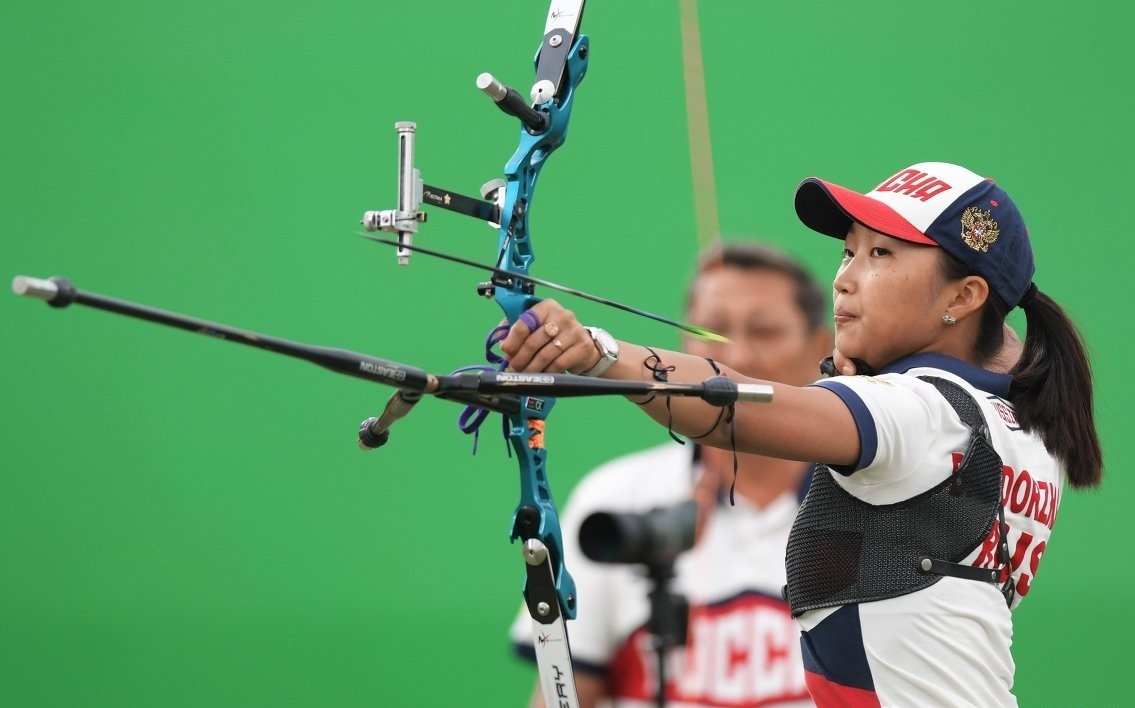 Psychomuscular training
Psychomuscular training is a method of mental autosuggestion, in which the work of the brain is focused mainly on "training representations"
 The main content of the method consists of formulas aimed at creating a state of reduced activity of various body systems. Against the background of this condition, relaxation exercises of individual muscle groups, activating and mobilizing exercises are repeatedly performed
When choosing exercises, one should proceed from which muscle groups carry the largest and most often one-sided load. The performance of motor exercises is based on well-known physiological mechanisms that help relaxation. The physiological effect is amplified with the help of targeted psychoregulatory effects.
Psychomuscular training
The physiological mechanisms that help relaxation include:
breathing, namely the exhalation phase;
closing the eyes;
"rest" after the maximum isometric contraction
Psychomuscular training
The process of relaxation and further activation takes place in four stages
The first stage is the general restructuring and harmonization of the state (affects the mental state, cardiovascular system and metabolism).
Exercises used: relaxing running; 
in the supine position, relaxedly shake your arms and legs, lifting them up; 
relaxed swing with your arms with a wave-like movement of the body, rising from a low squat on your toes (4-8 times). 
Breathing: rising, - deep breath, falling, - exhale. The exercise is accompanied by relaxing music (duration 2 min)
Psychomuscular training
The second stage is targeted psychomuscular regulation. It occurs in three phases:
Phase 1: isometric tension (duration 3-5 s) performed on inspiration;
Phase 2: maximum stretching (duration 10 seconds), exhalation and calm inhalation;
Phase 3: relaxation, accompanied by closing of the eyes and representations, the content of which promotes relaxtion.
Psychomuscular training
The third stage is the general relaxation of the whole body. It takes place in accordance with the basic principles of self-regulation. In this case, autosuggestion is performed with closed eyes.
 The following formulas are commonly used:
“The body is filled with heaviness, nicely relaxed, all muscles are relaxed, breathing is even" (3 times);
"The heat is flowing through my hands" (3 times);
"The heat flows all over the body and legs. Both legs are pleasantly warm, the legs are pleasantly relaxed" (3 times);
"I feel pleasantly  relaxed" (2 times)
Psychomuscular training
Then the transition to general activation is carried out:
supine position (activating music can be turned on - 2.5 min);
vigorously straighten your arms and legs;
get to your feet and perform several activating gymnastic movements;
Intensive breathing for 10 seconds 

The fourth stage is activation due to the type of activity. It is achieved mainly through motor simulating exercises, intention formulas or ideomotor exercises and is a purposeful motor-focused preparation for performing a specific sports load
THE END